Муниципальное бюджетное дошкольное образовательное учреждениемуниципального образования город Краснодар«Центр развития ребёнка – детский сад № 107 «Русалочка»
XII Открытый Краснодарский фестиваль
педагогических инициатив «Новые идеи – новой школе»

Инновационный образовательный проект 
«ИСТОРИЯ ИСКУССТВ ДЛЯ ДОШКОЛЯТ»
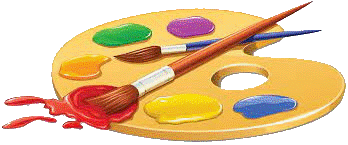 Авторы: Петрова Антонина Анатольевна, воспитатель;
Селезнева Наталья Анатольевна, старший воспитатель.
Краснодар,
2022 год
Для педагога: всестороннее развитие детей через продуктивные виды деятельности.
Для воспитанников: реализация творческих и познавательных способностей.
Актуальность, цели, задачи
«Искусство создаёт хороших людей, формирует человеческую душу»
П.И. Чайковский
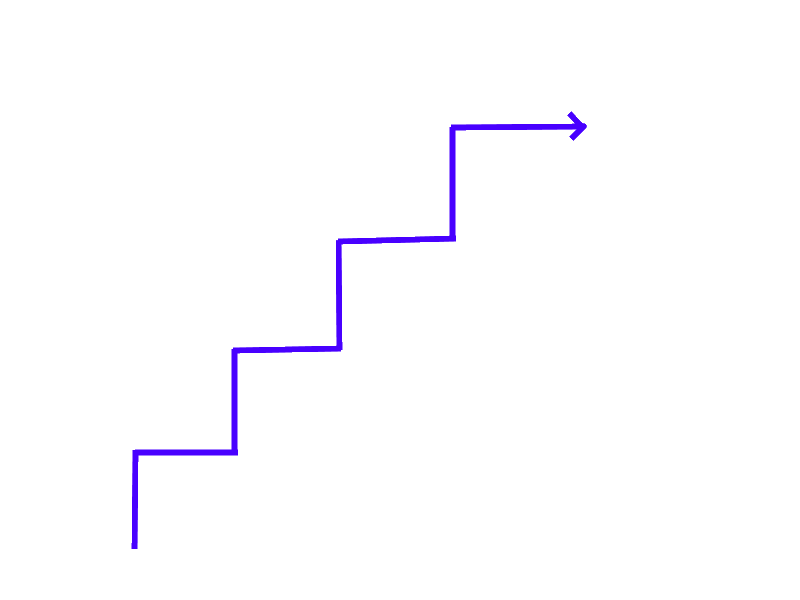 Развитие памяти, фантазии и
инициативности.
Укрепления мелкой и крупной моторики.
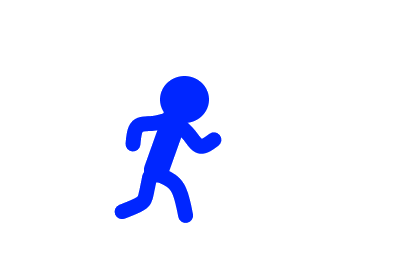 Формирование представлений о видах, жанрах 
и техниках изобразительного искусства. 
Знакомство с основными периодами в истории искусств.
Воспитание художественного вкуса, умения ценить вокруг себя прекрасное.
Формирование бережного отношения к своему творчеству, произведениям других людей,
к облику родного города, к отечественному и зарубежному творческому наследию.
Разработка программного и методического обеспечения, 
организация благоприятных условий для успешной реализации проекта.
Этапы проектной деятельности
Фотогалерея проекта
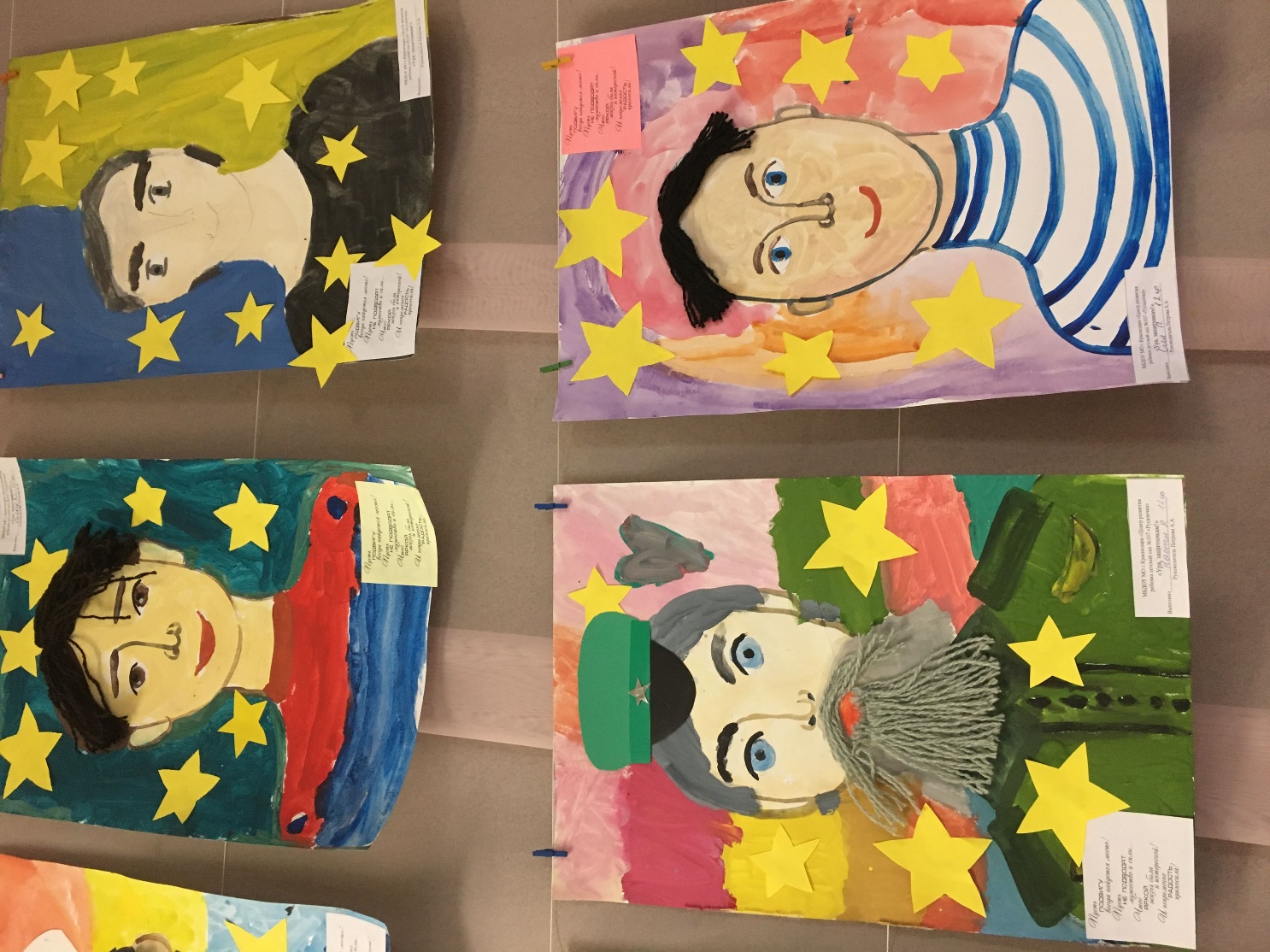 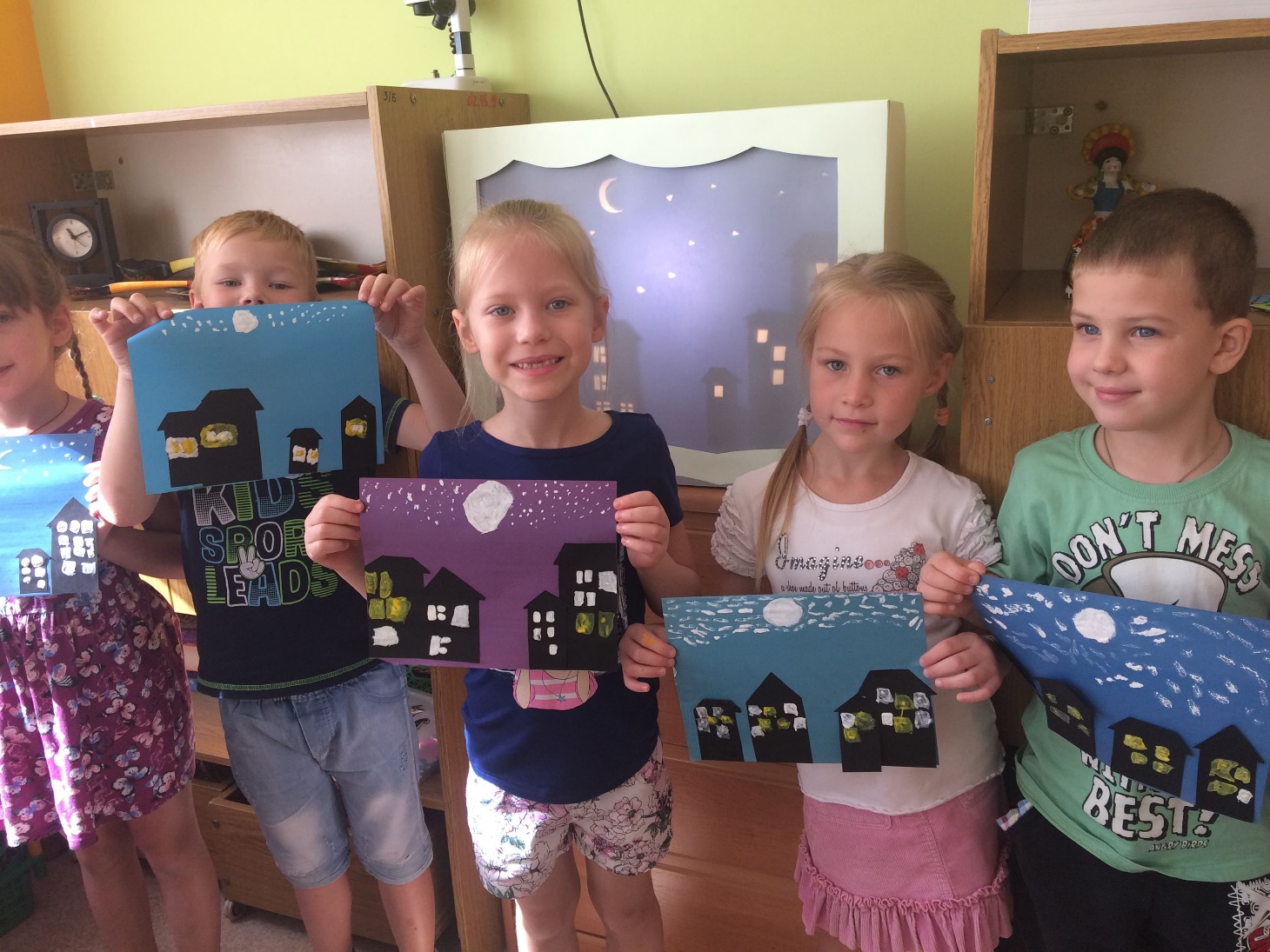 Королева Кисточка
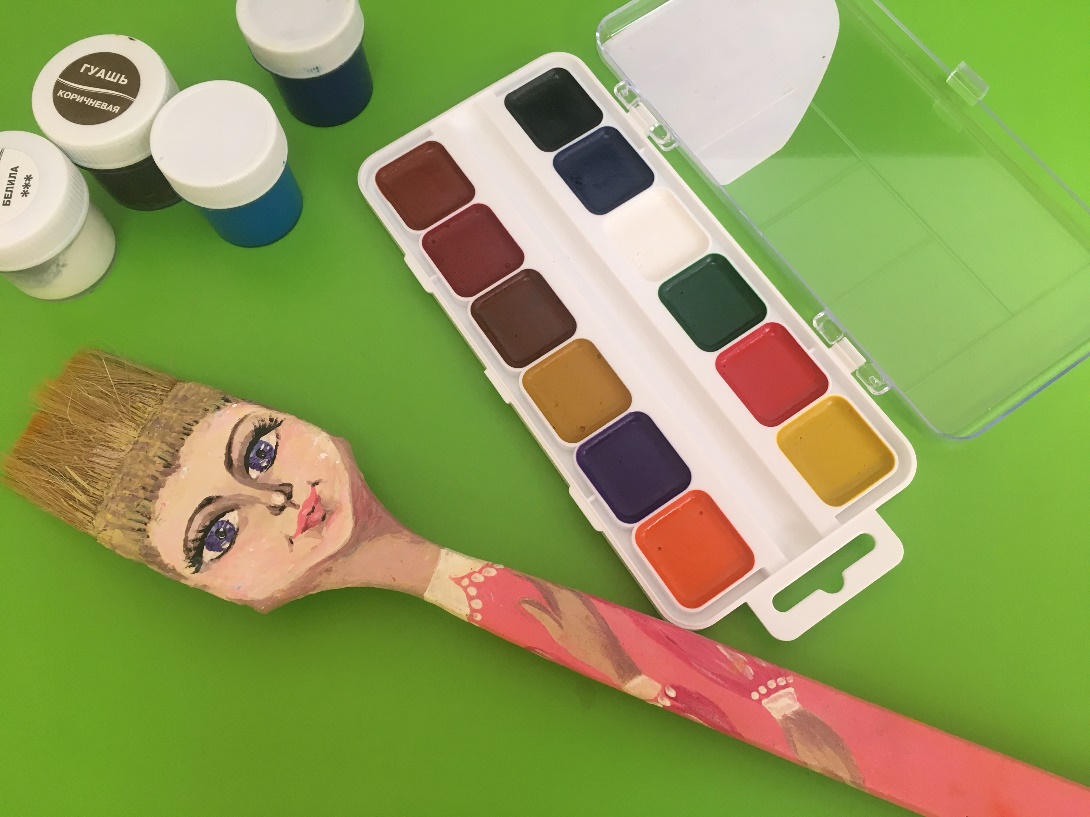 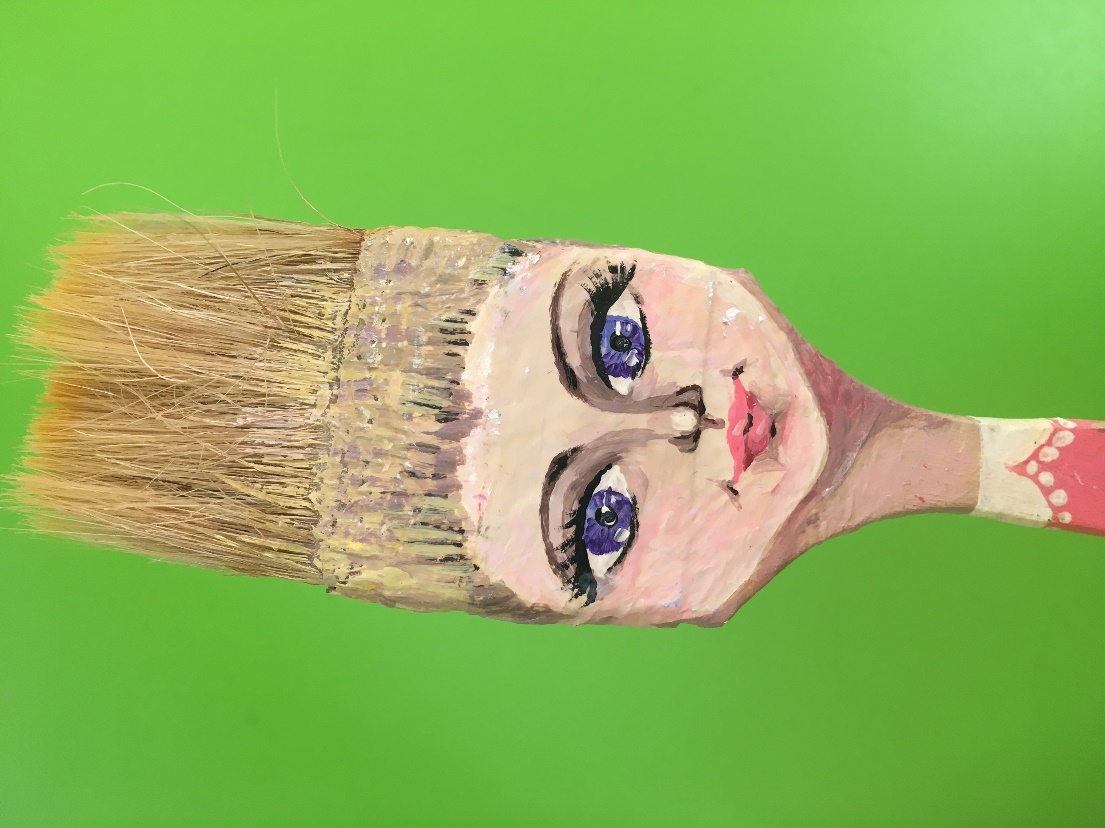 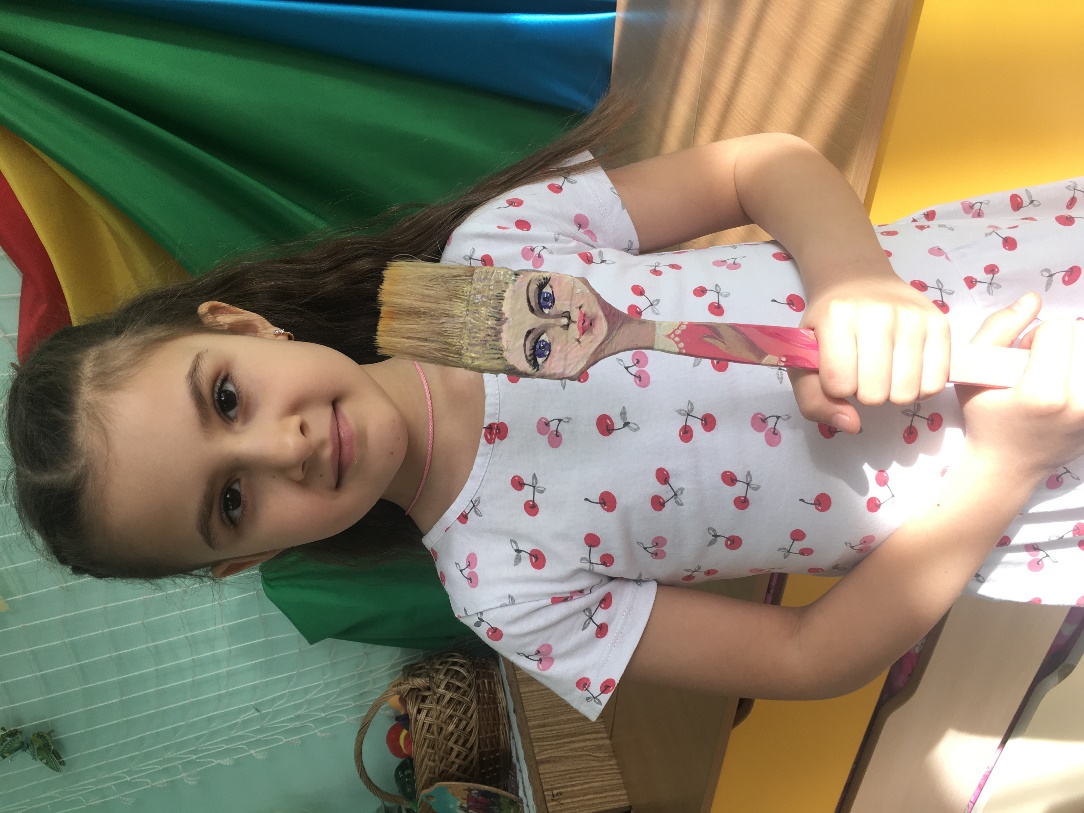 Благоприятная атмосфера
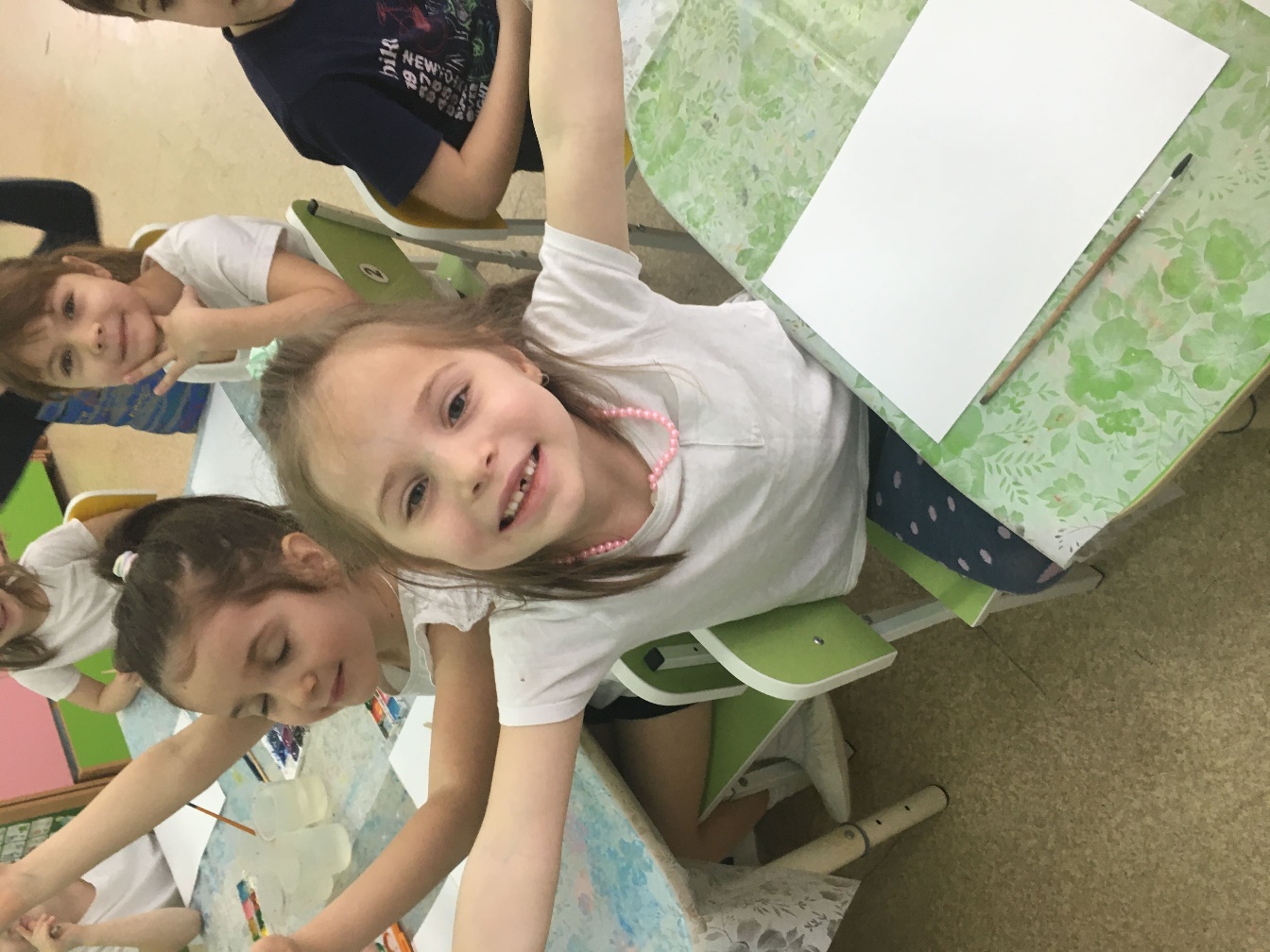 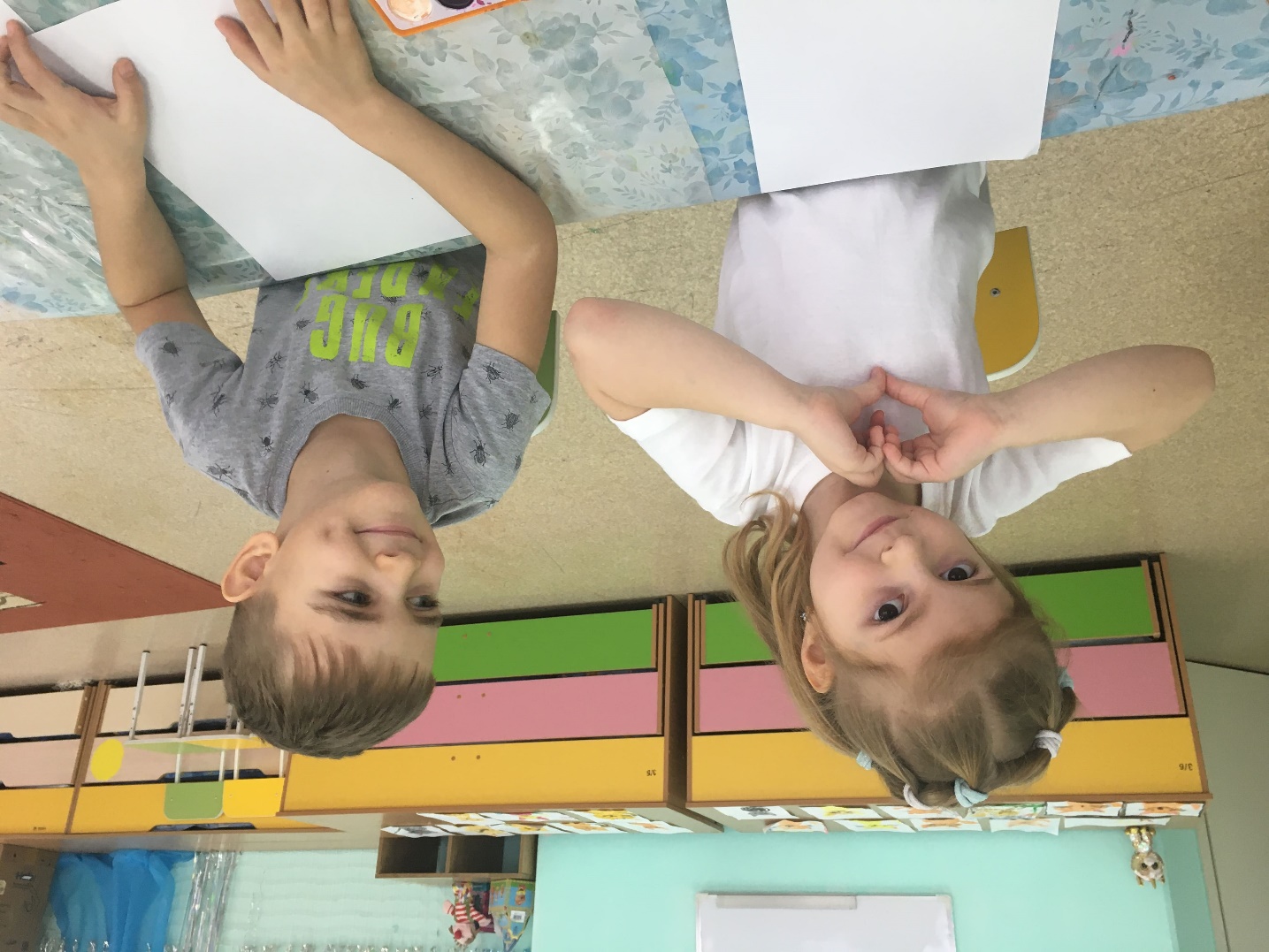 Загадки из прошлого
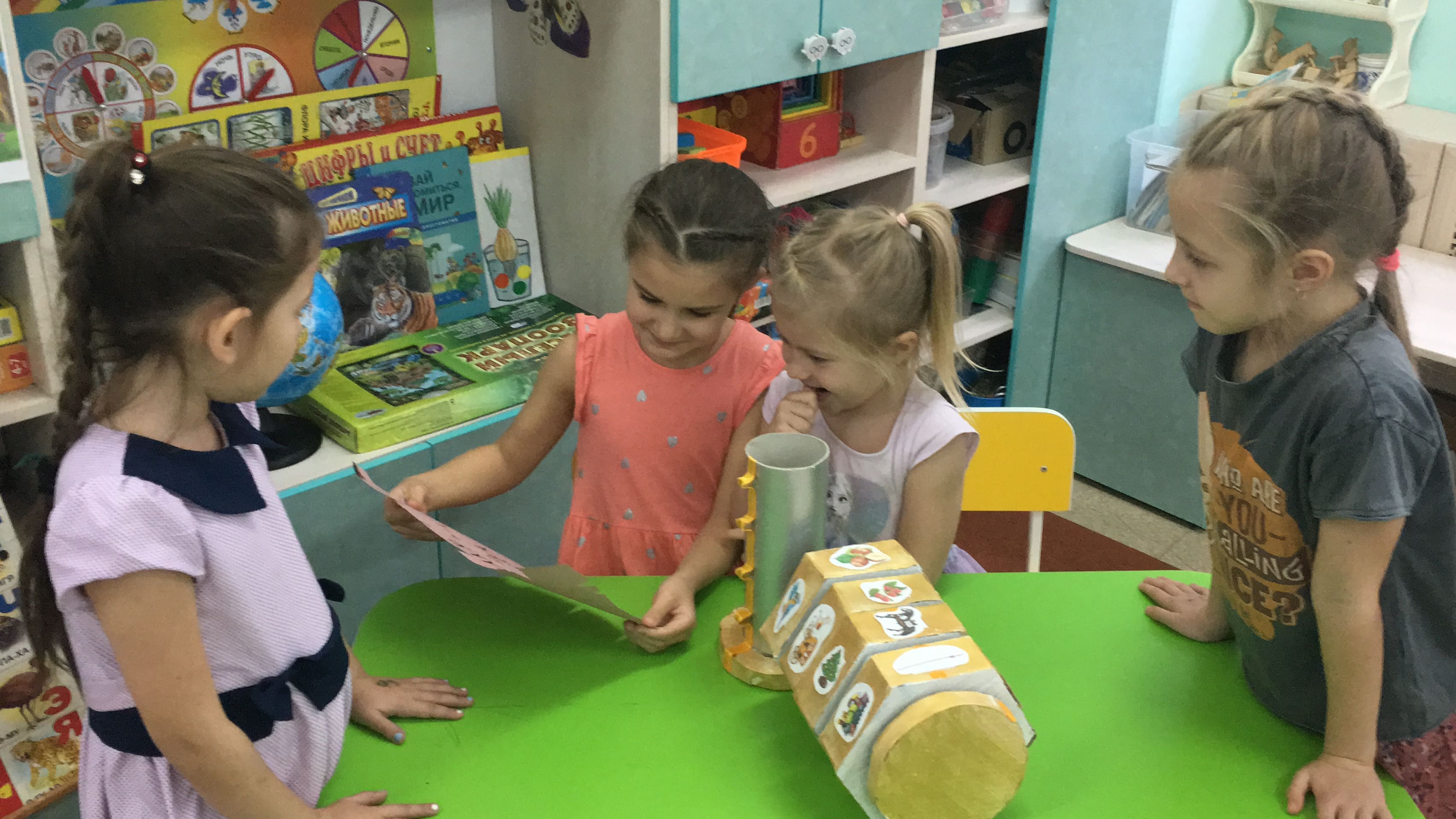 Лента времени
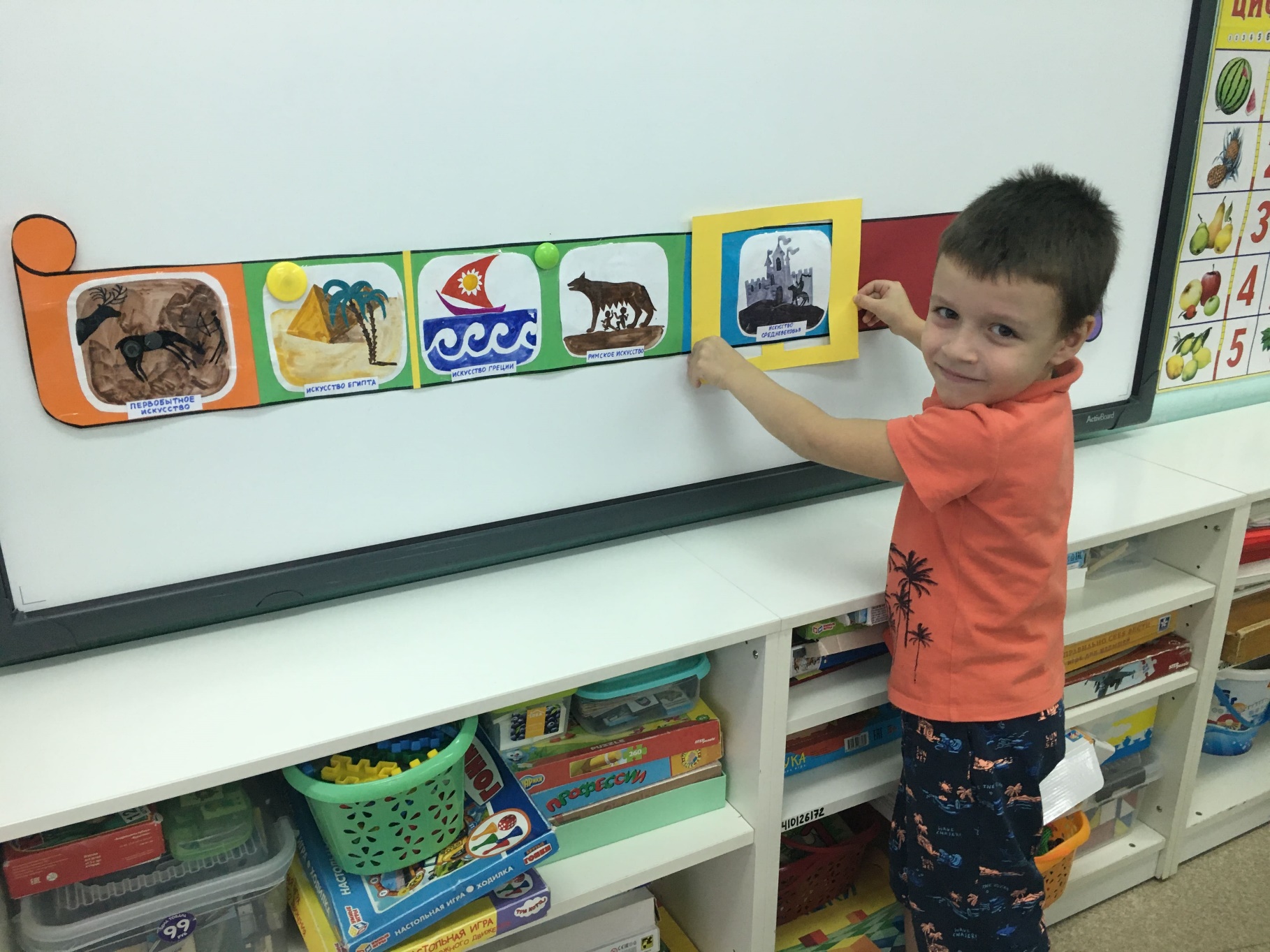 Необычные форматы
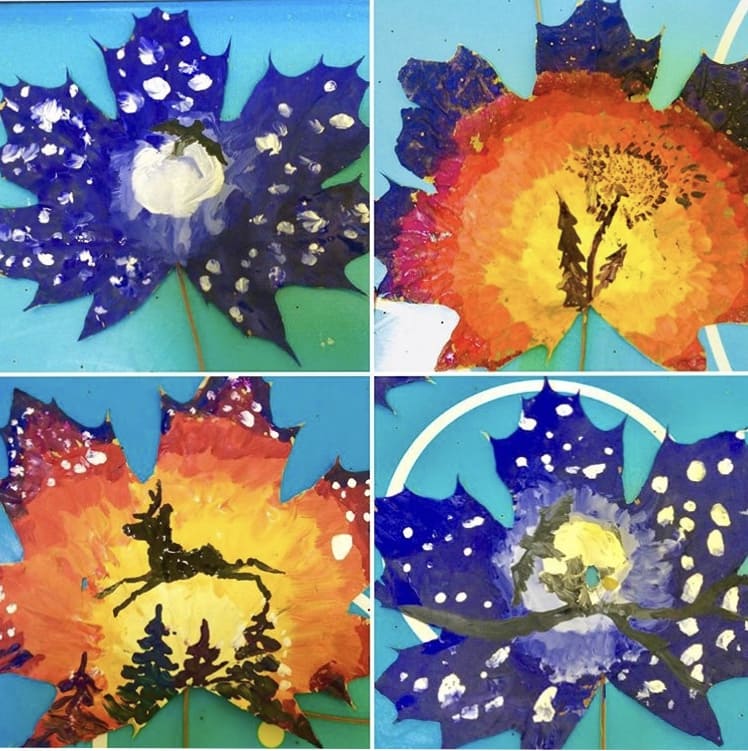 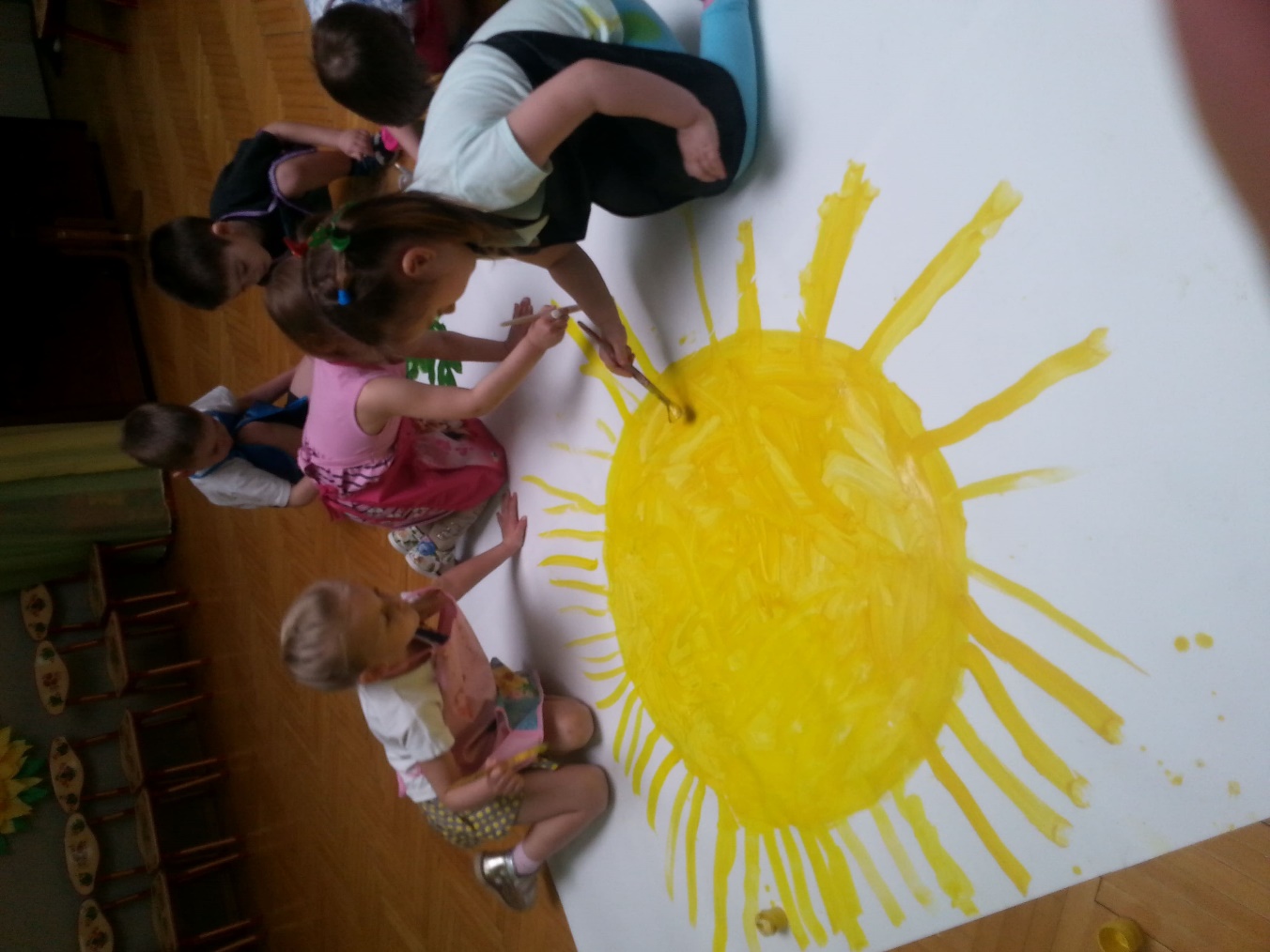 Наш ютуб-канал, ну совсем как настоящий!
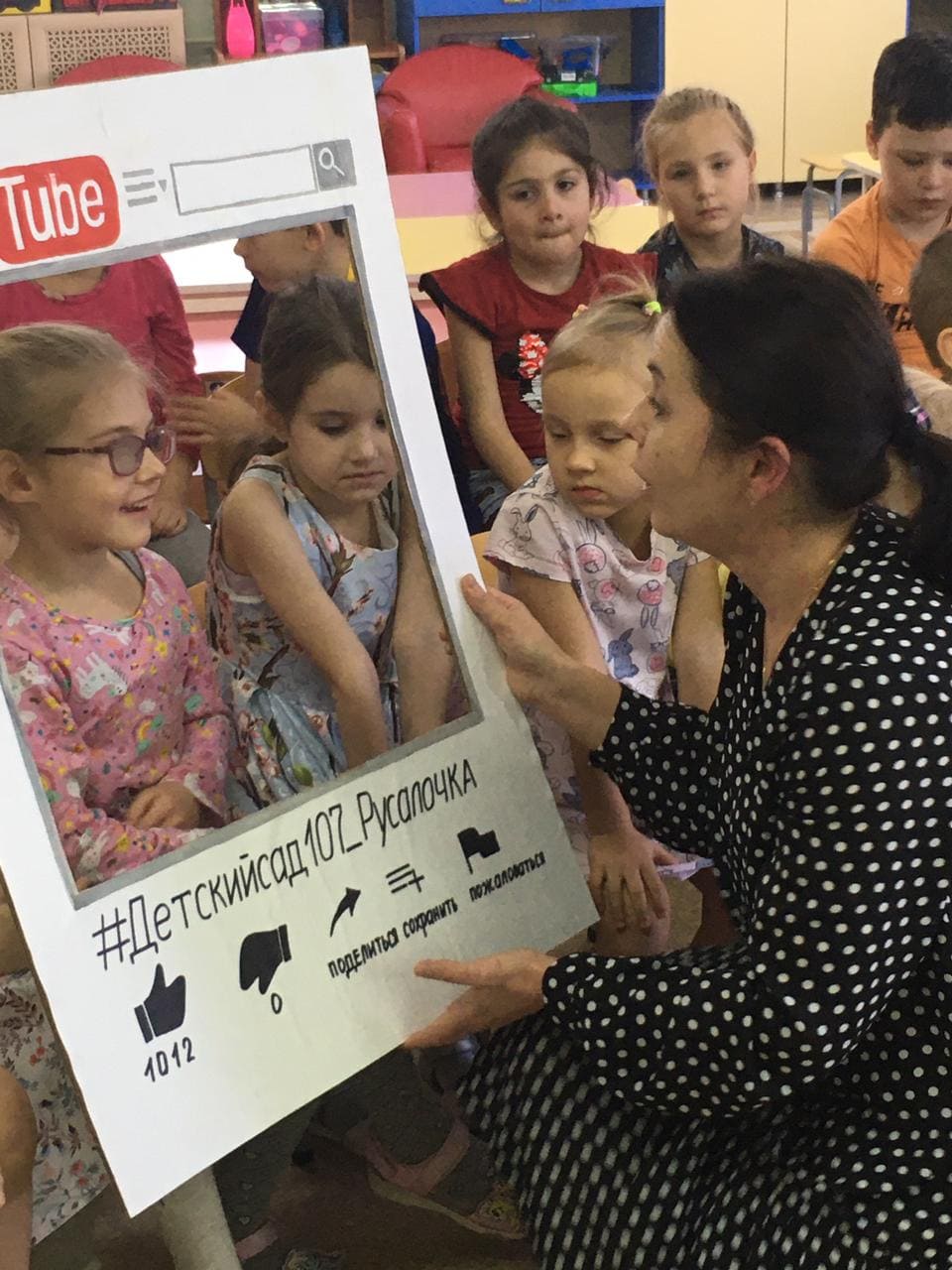 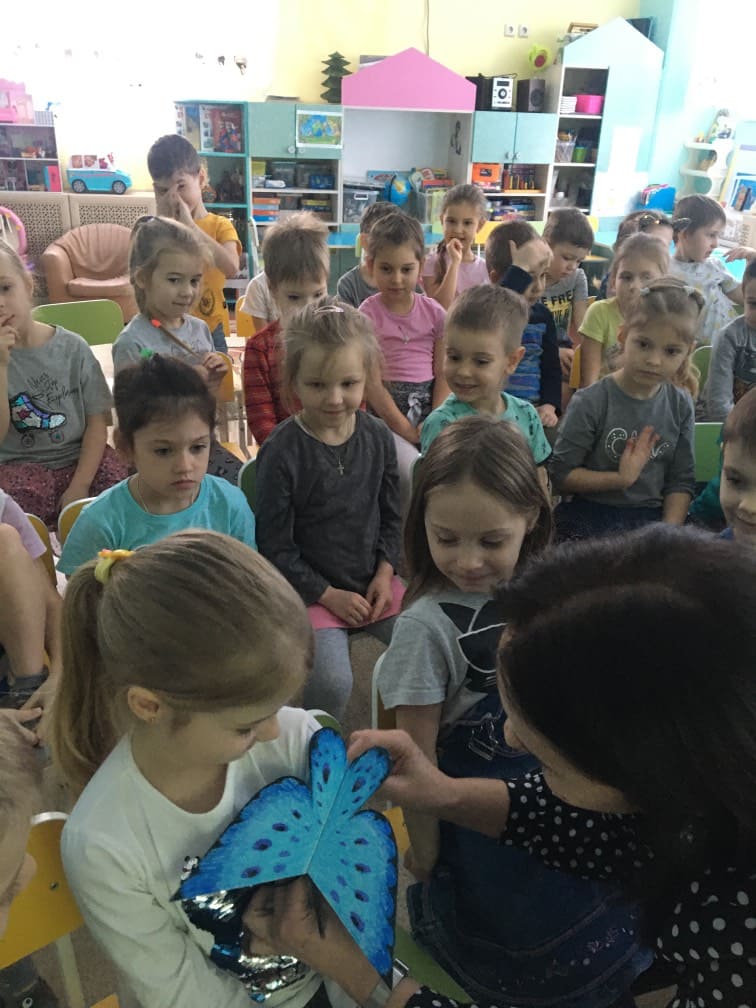 Проектное сотрудничество
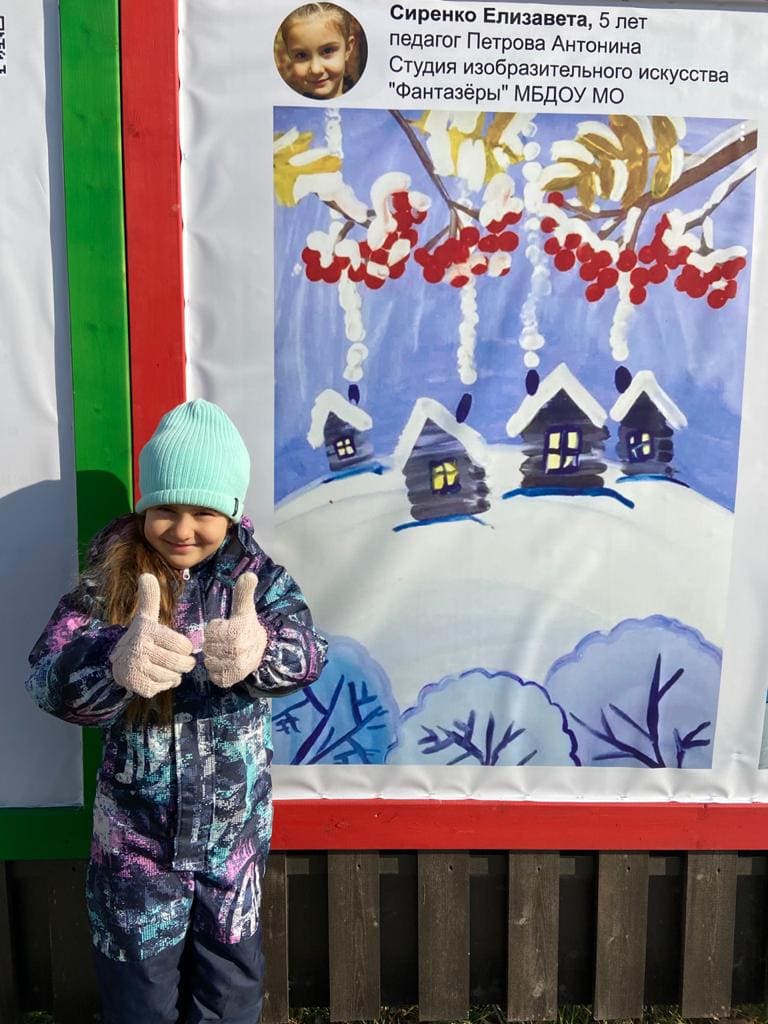 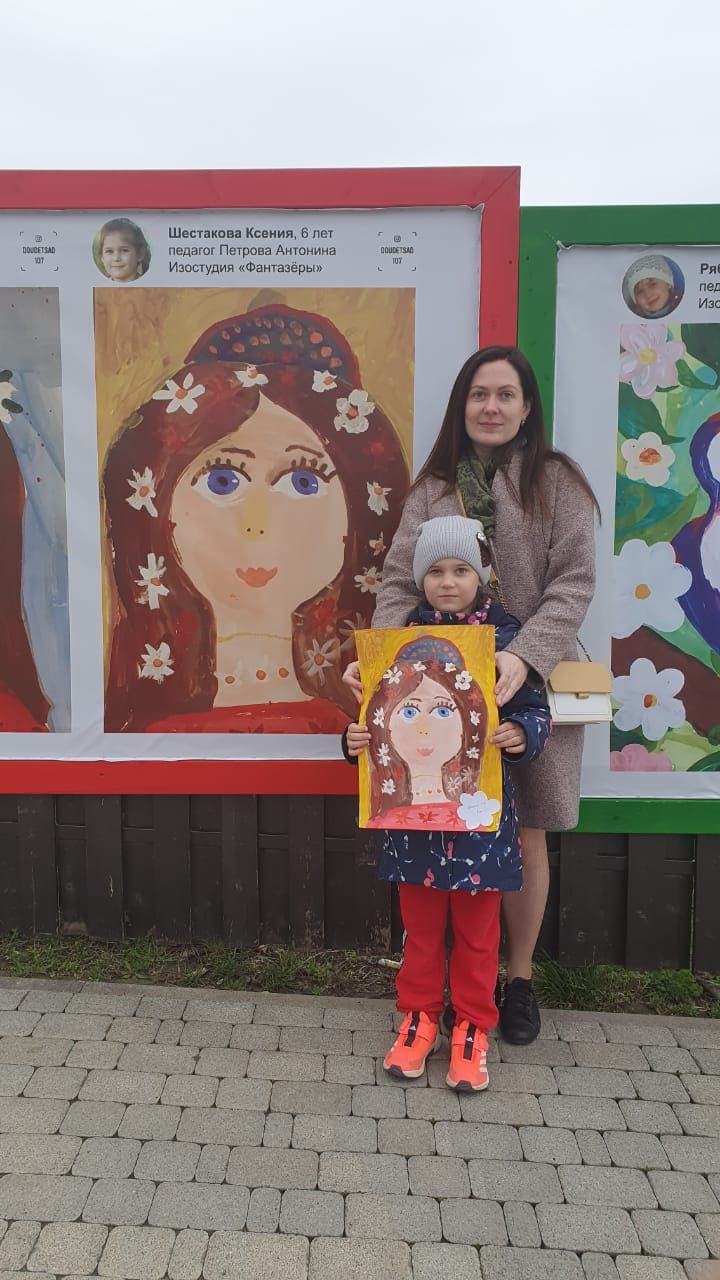 Локация проекта «Яркий! Город» у нас в детском саду
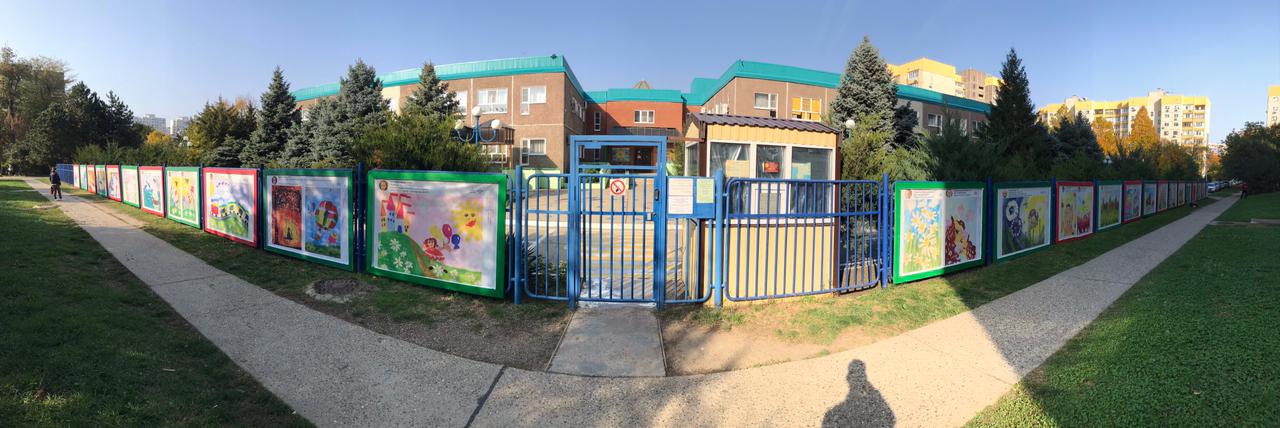 Главные участники и помощники в проектной деятельности
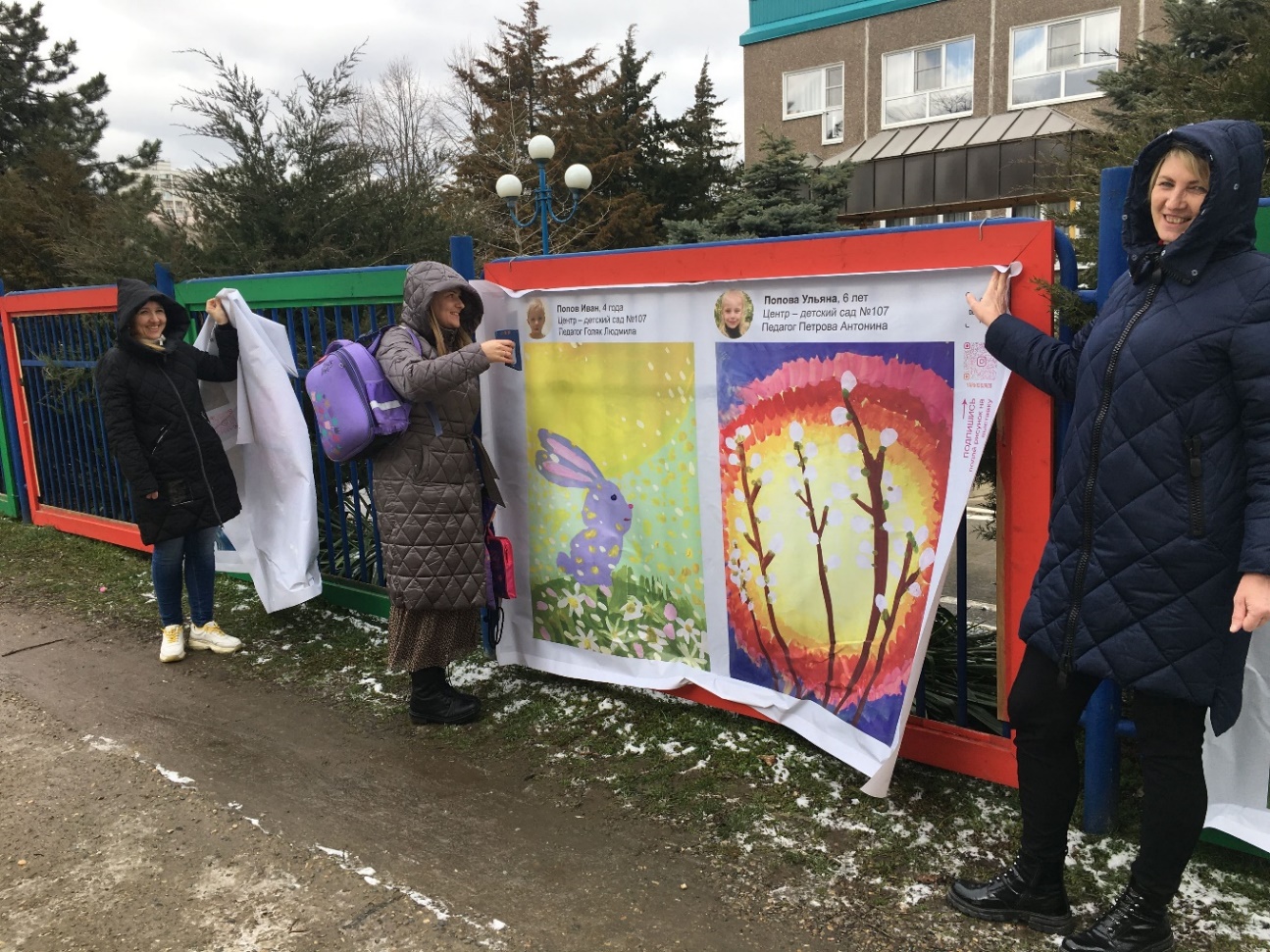 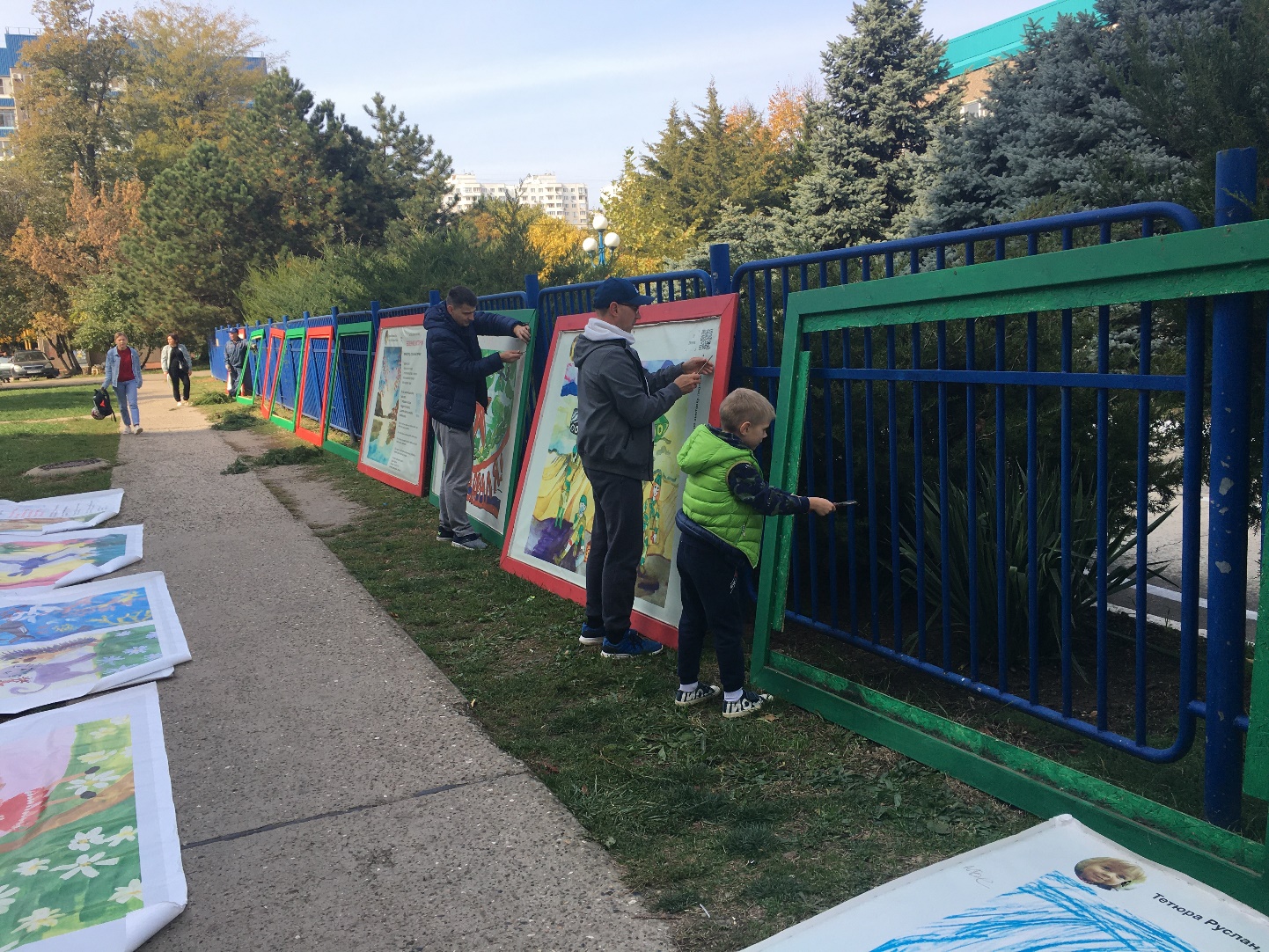 Пленер
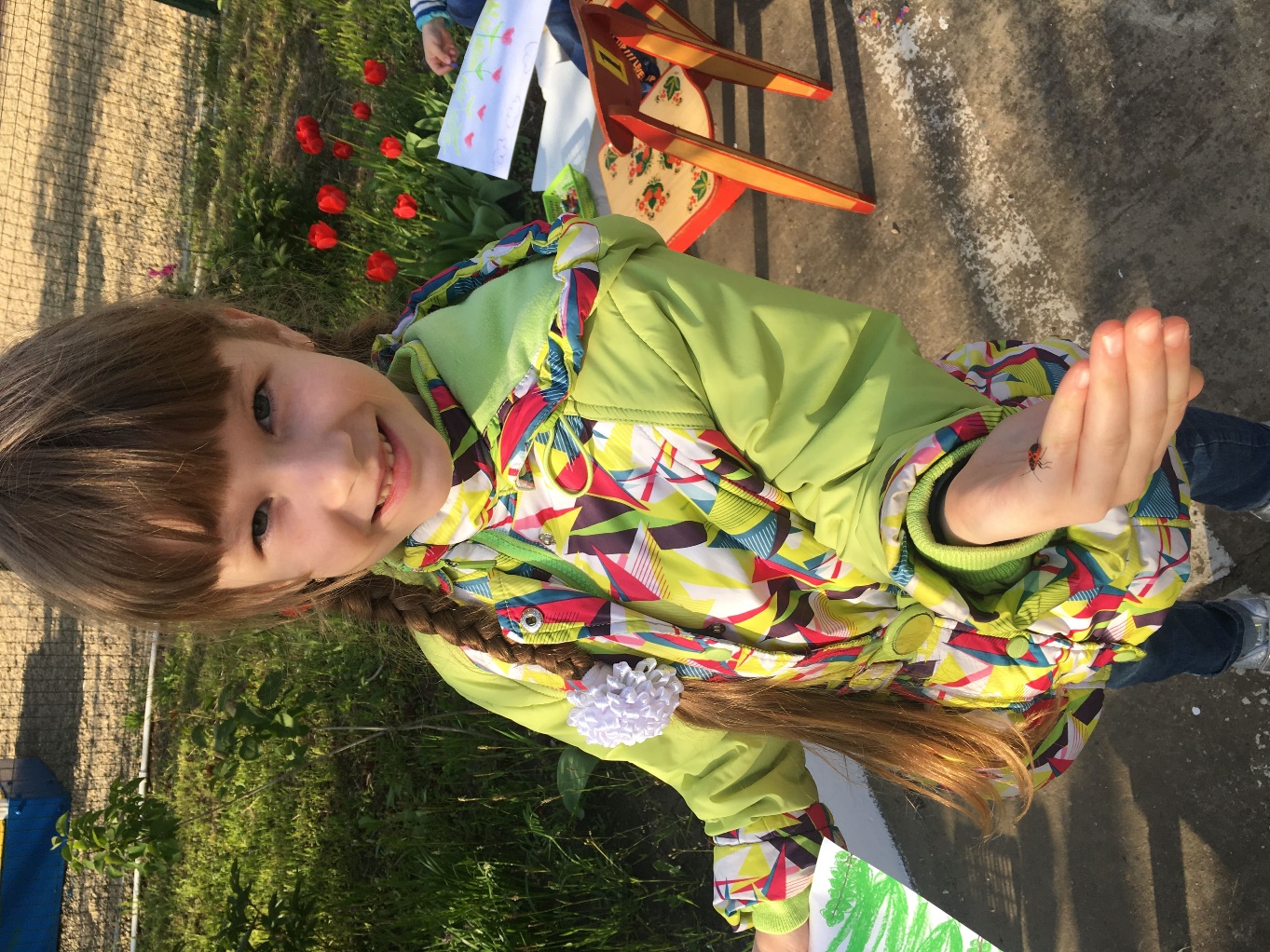 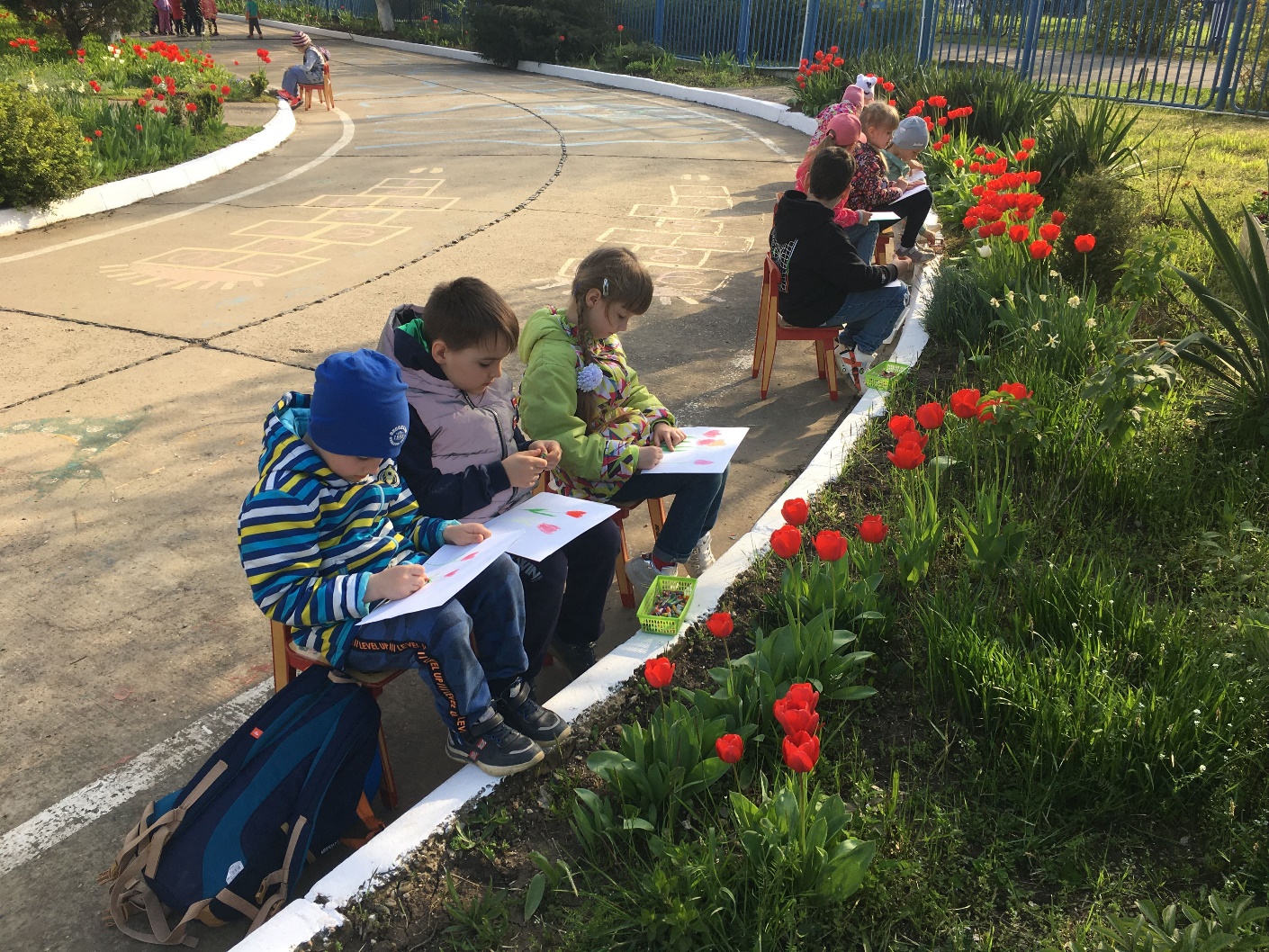 У  нас, всегда интересно!
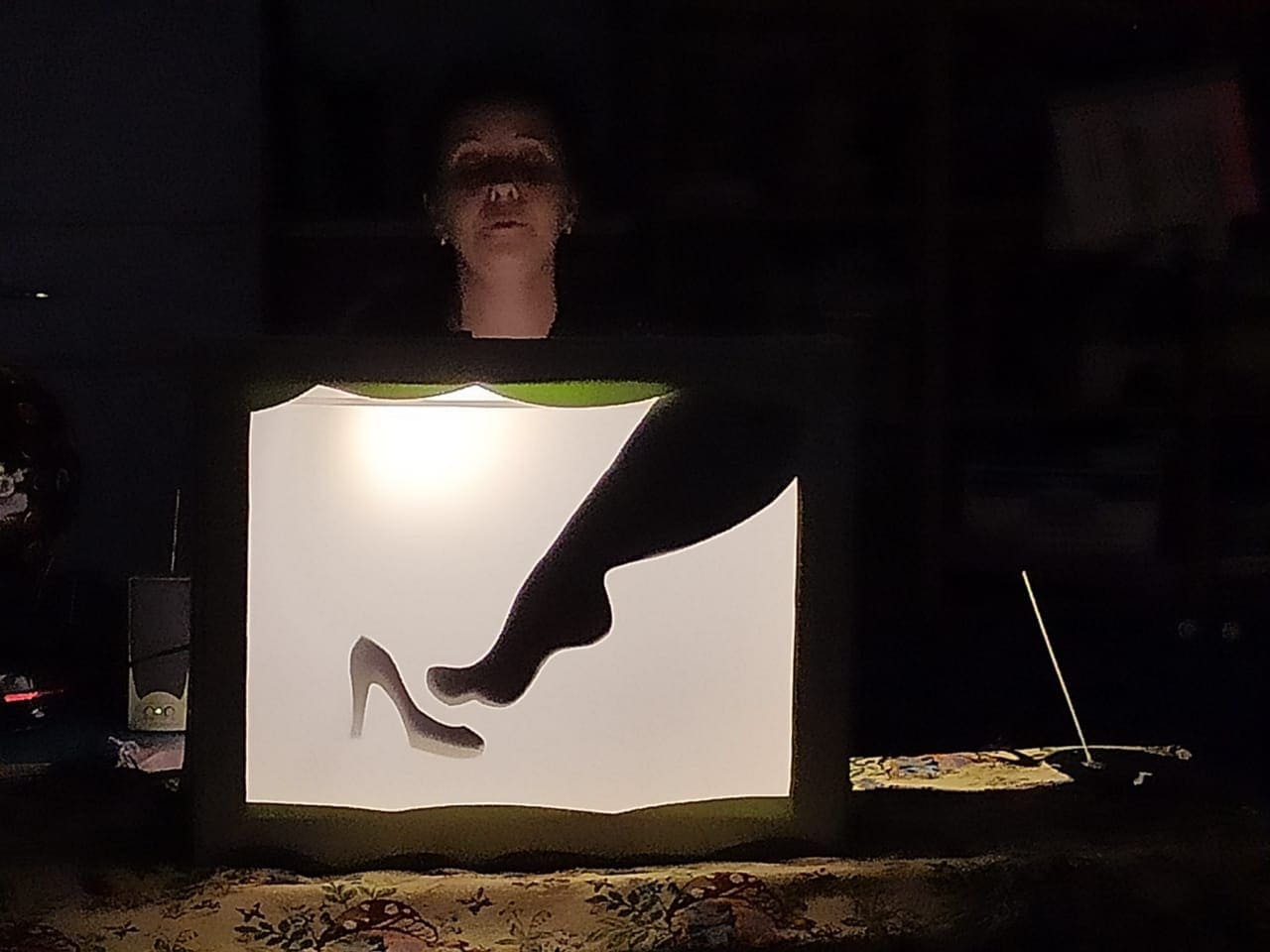 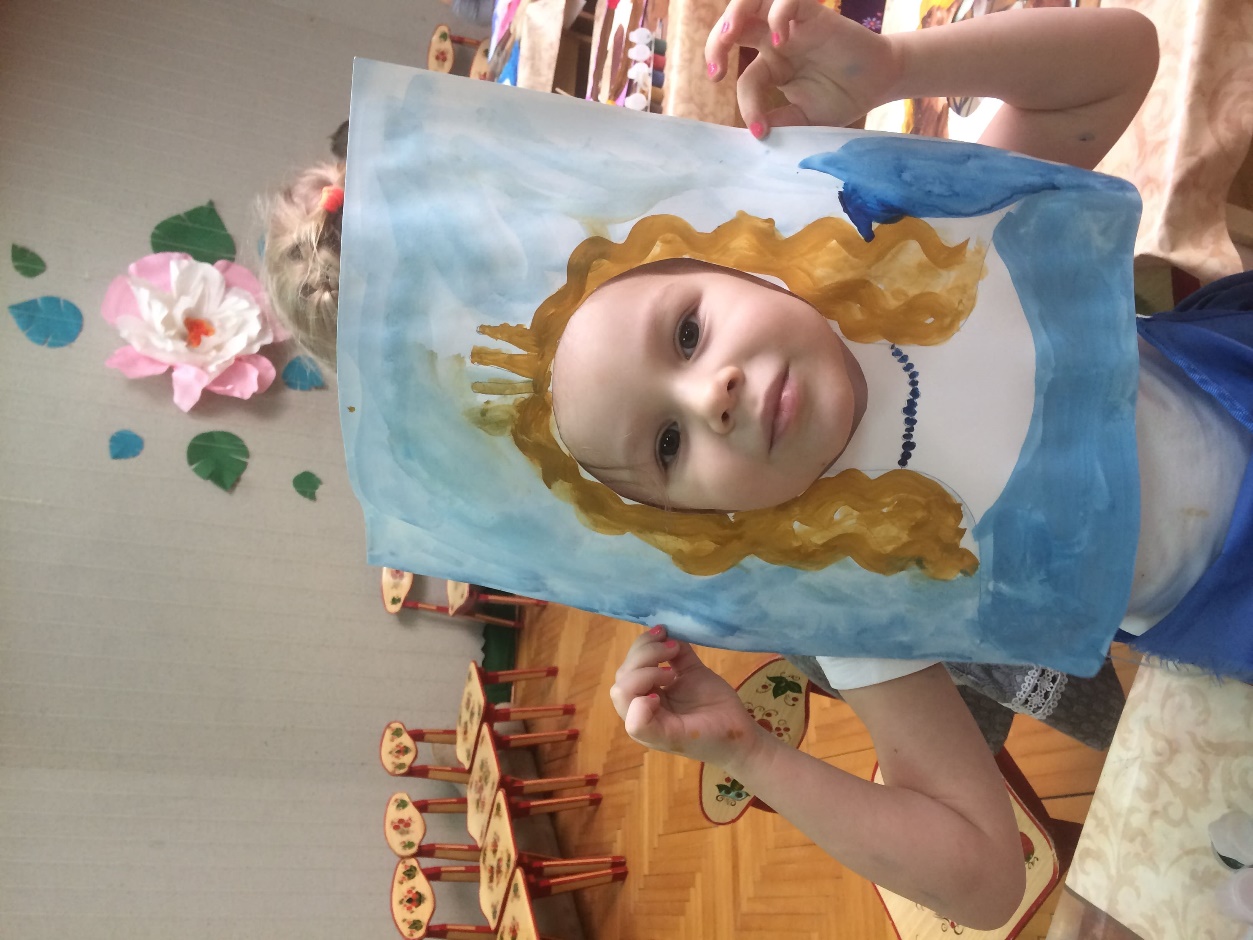 «Новостята» - выпуск об открытии выставки
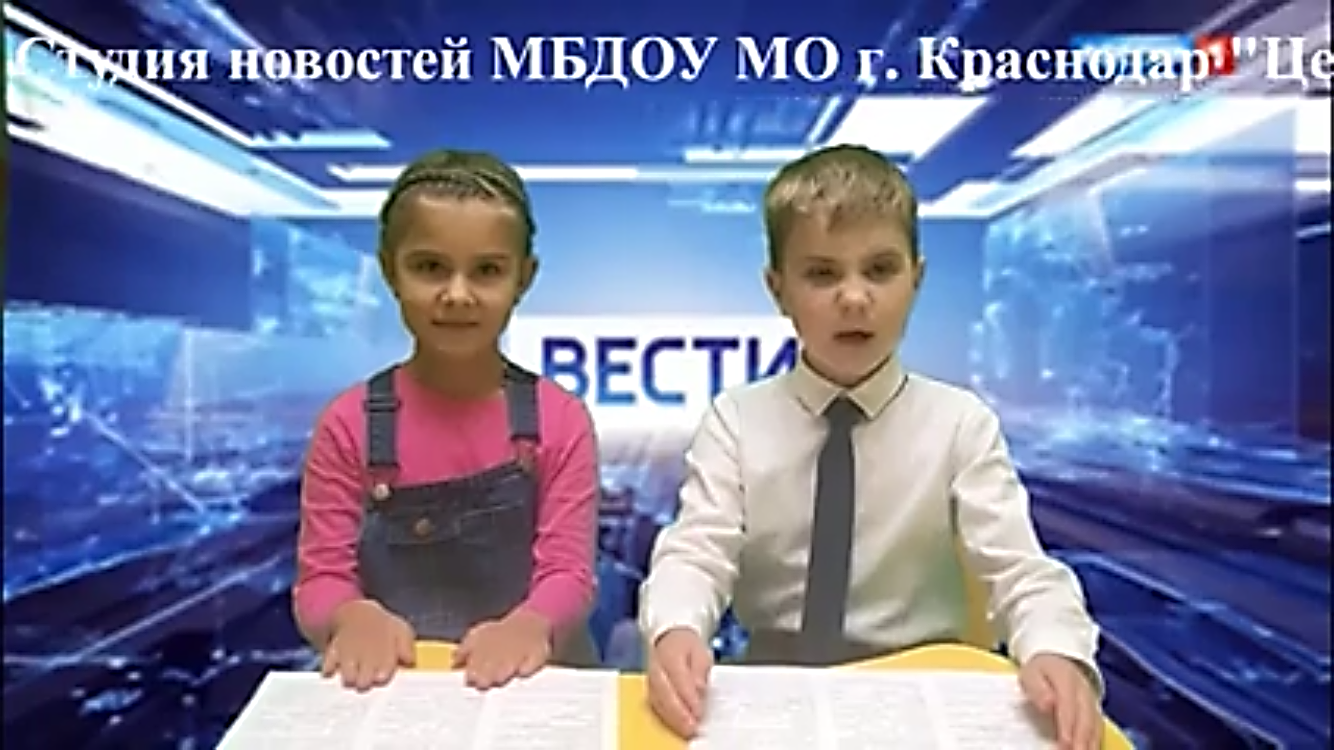 Делимся опытом с коллегами
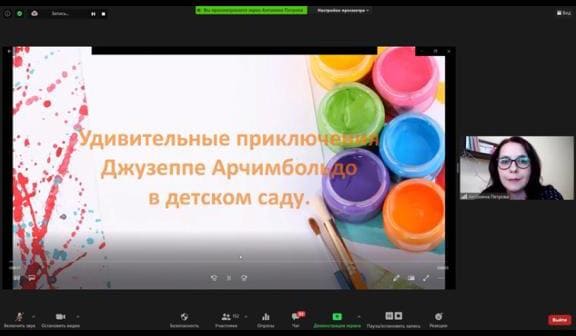 Наши выводы
Ребята уверенны:
Что рисовать совсем несложно, рисовать умеют все, только про это забывают, когда вырастают;
искусство отражает главные события и чувства общества;
слово «художник» синоним слову «мастер», художник – это не только тот, кто умеет рисовать, а тот, кто умеет делать свою работу очень хорошо, лучше всех.
Взрослые: 
Красота и искусство спасут мир, тем более если это творение юных художников;
от уличных выставок детского творчества, наш город стал ярче.
Педагог: 
Если ты занимаешься любимым делом, то твоя работа становится самым сильным, радостным увлечением, которое будет с тобой всю жизнь.
Продукты проектной деятельности
Дополнительная общеразвивающая программ «Фантазёры» и методические материалы к ней;
произведения искусств, выполненные юными художниками;
сотрудничество со Всероссийскими проектами «Яркий! Город», 
   «Мой мир» и их локация в нашем детском саду;
мультипликационные фильмы, авторы которых наши дети;
признание талантливых художников жителями города, масса теплых отзывов о нашем творчестве;
социально значимый проект «История искусств для дошколят», способный сохранять свою эффективность при различных изменениях условий реализации.
Спасибо за внимание!